Observation of FMM-like behaviour in MMG configuration
C. Killer, D. Cipciar, J. Geiger
Max-Planck-Institut für Plasmaphysik | Author Name | Date
Short title goes here
1
Recap: interesting observations in FMM configuration
FMM configuration(s) have 5/5 islands just inside LCFS, SOL is “limited”
improved energy confinement (including adjustment for plasma volume)
[T. Andreeva et al 2022 Nucl. Fusion 62 026032]
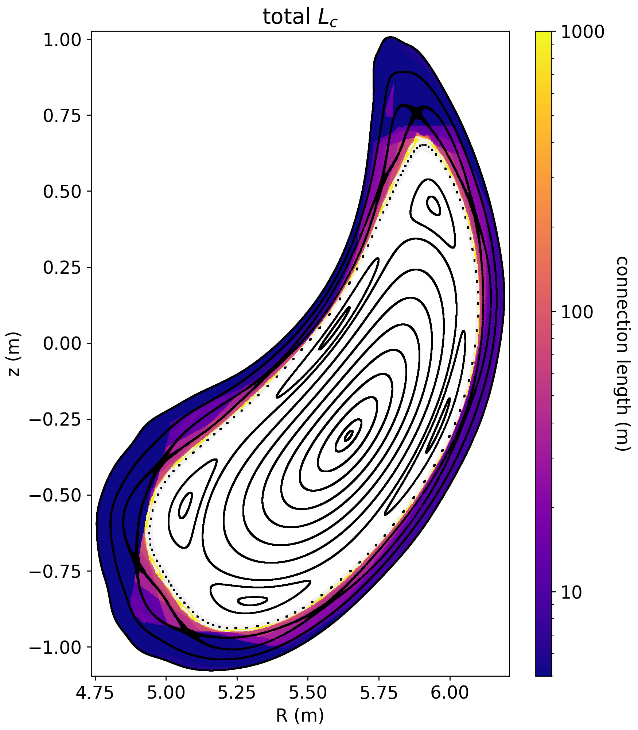 intermittent crashes of Wdia, associated with mode activity in many diagnostics
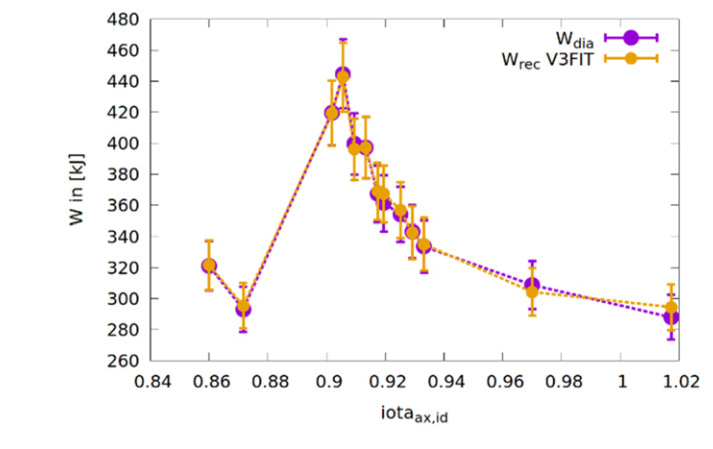 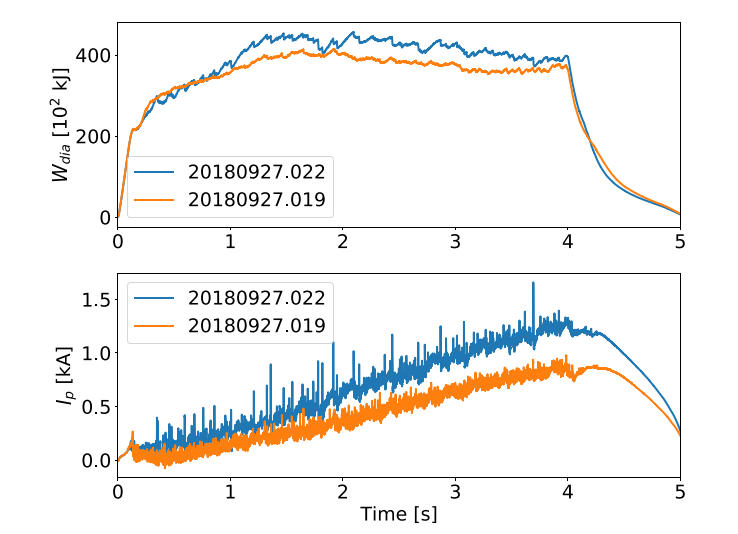 phenomenology is limited to a certain iota range
island size plays a role
     how universal is this behavior         for W7-X?
[A. Krämer-Flecken]
[G. Wurden, T. Andreeva, N. Chaudhary, D. Cipciar, A. Krämer-Flecken, …]
Max-Planck-Institut für Plasmaphysik | Author Name | Date
Short title goes here
2
MMG000 island position
MMG000: vacuum field line tracing, Icc=0 , no accounting for iota offset from coil deformation
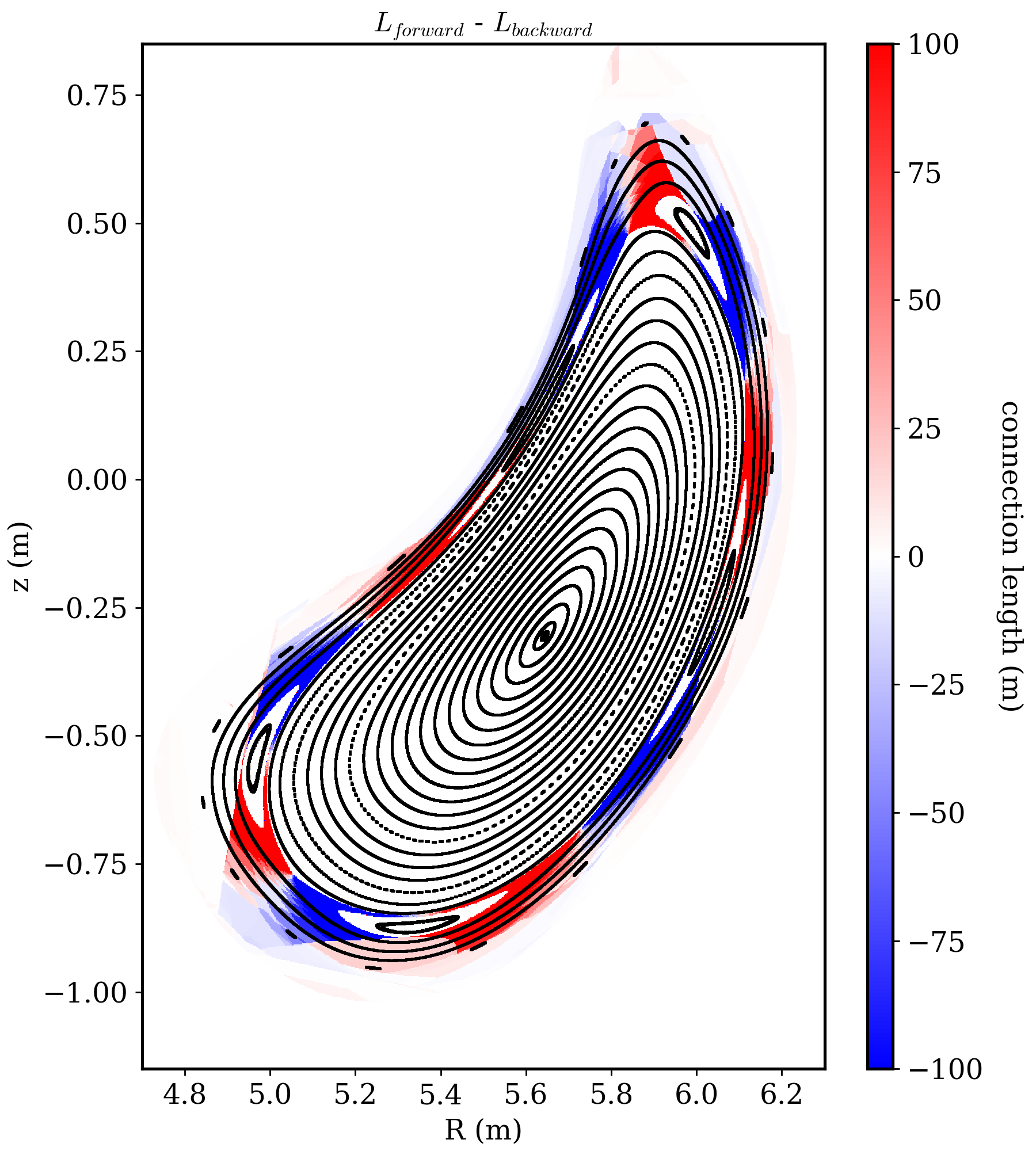 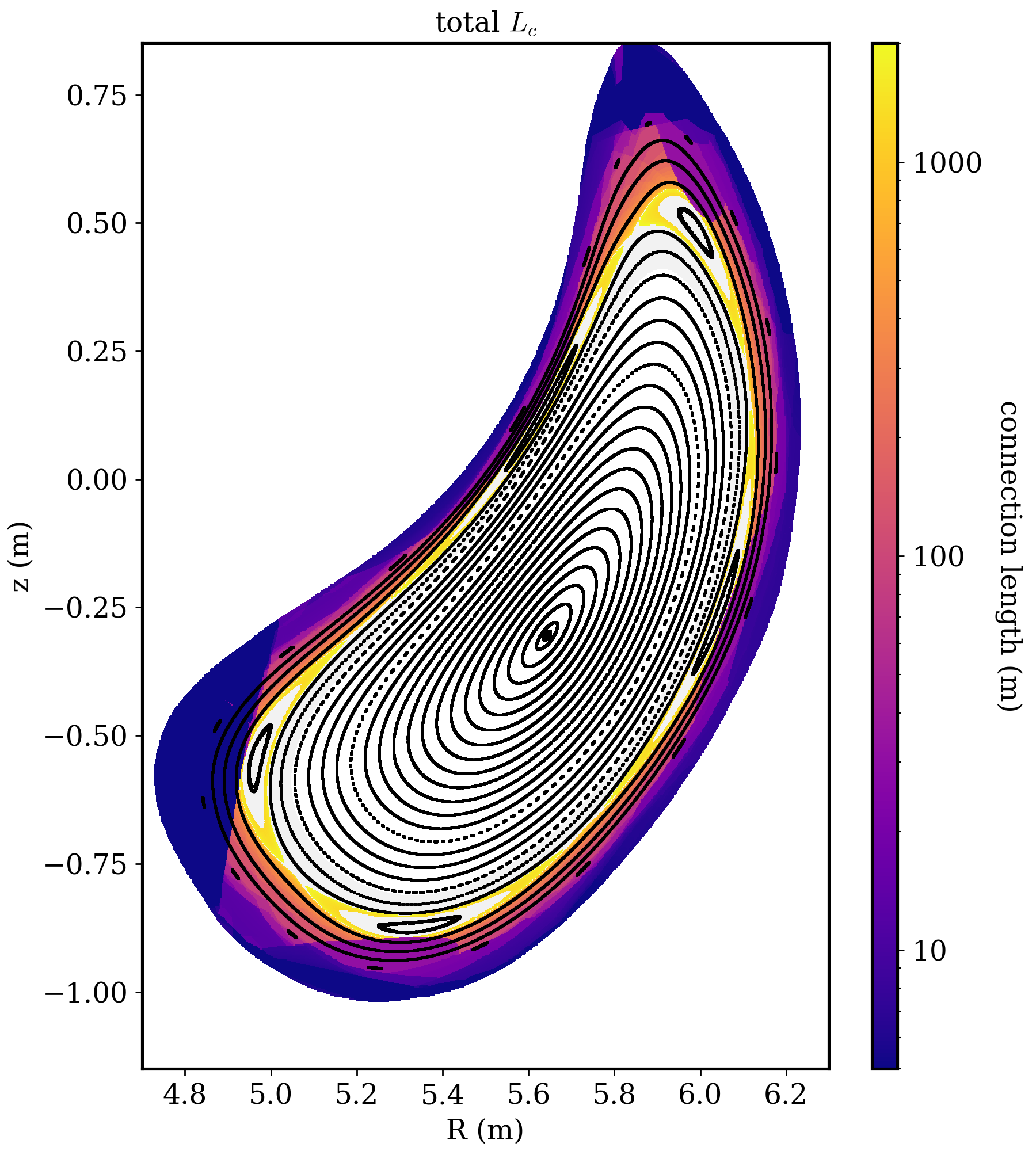 almost a limited configuration!
very long but still finite (>1000m) connection lengths surrounding the islands
Lc difference plot shows that this is still an island divertor configuration
Max-Planck-Institut für Plasmaphysik | Author Name | Date
Short title goes here
3
MMG000 island compensation via control coils
all configurations with negative Icc appear to be limited configurations (islands inside LCFS)
attempt over-compensation of 5/5 islands  large flipped islands
attempt 5/5 compensation for low beta seems already overcompensated, with “flipped” 5/5 islands appearing
attempt 5/5 compensation for high beta again seems over-compensated
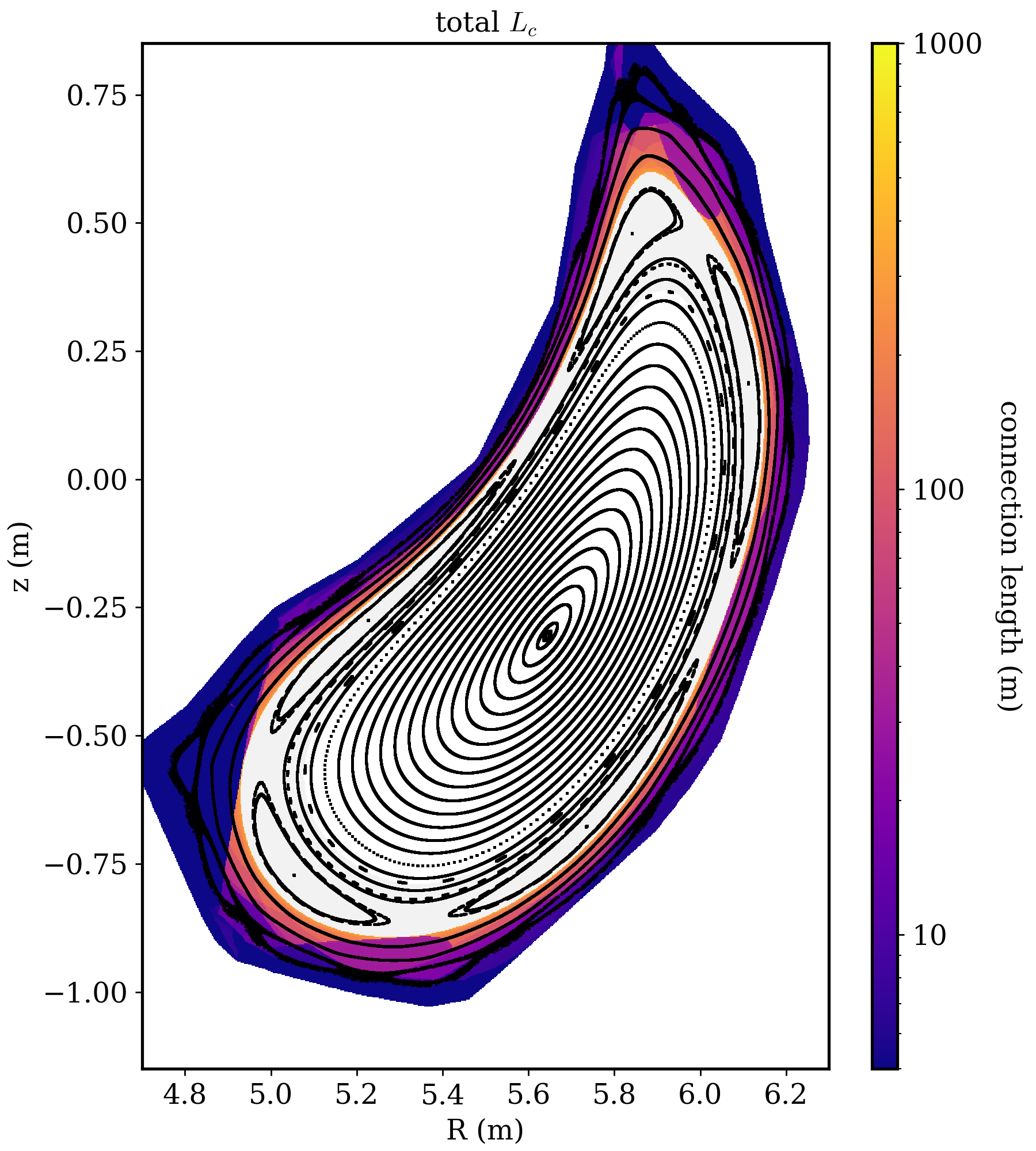 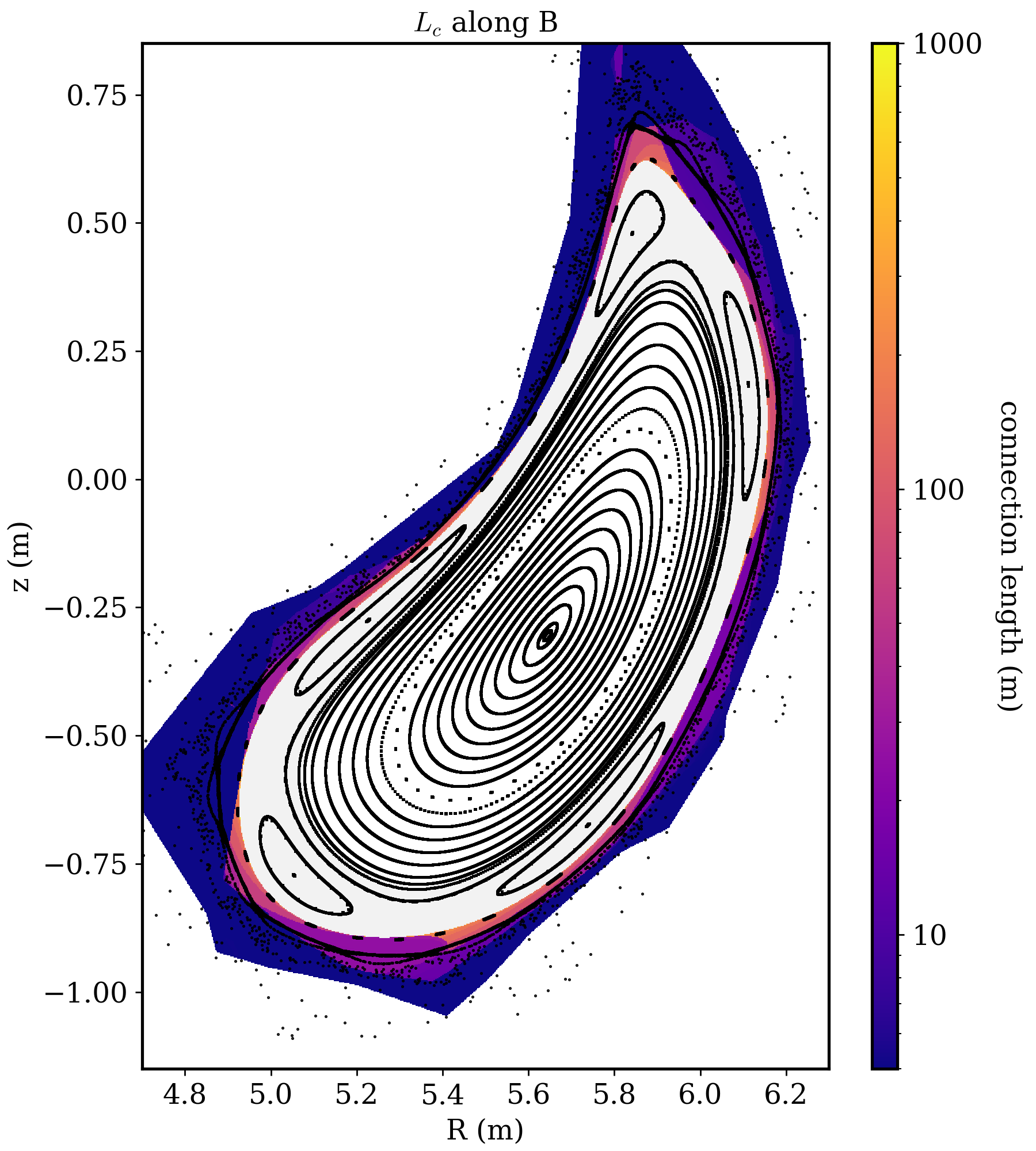 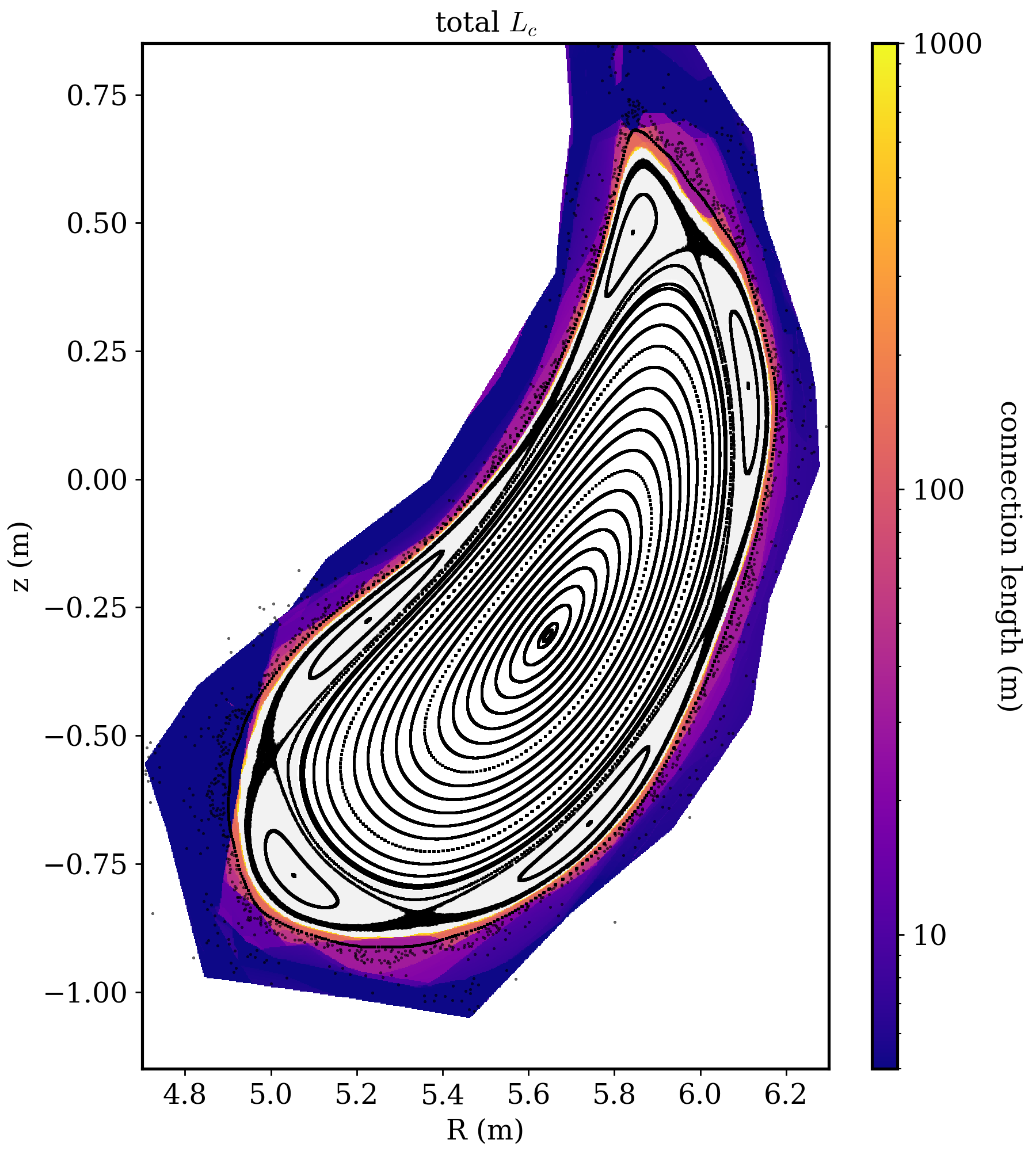 Icc=--1100A
Icc=--1700A
Icc=--2500A
Max-Planck-Institut für Plasmaphysik | Author Name | Date
Short title goes here
4
2MW , 3.5e19 plasmas: comparison of Icc settings
Icc=++1500A
Icc=--1100A
Icc=0A
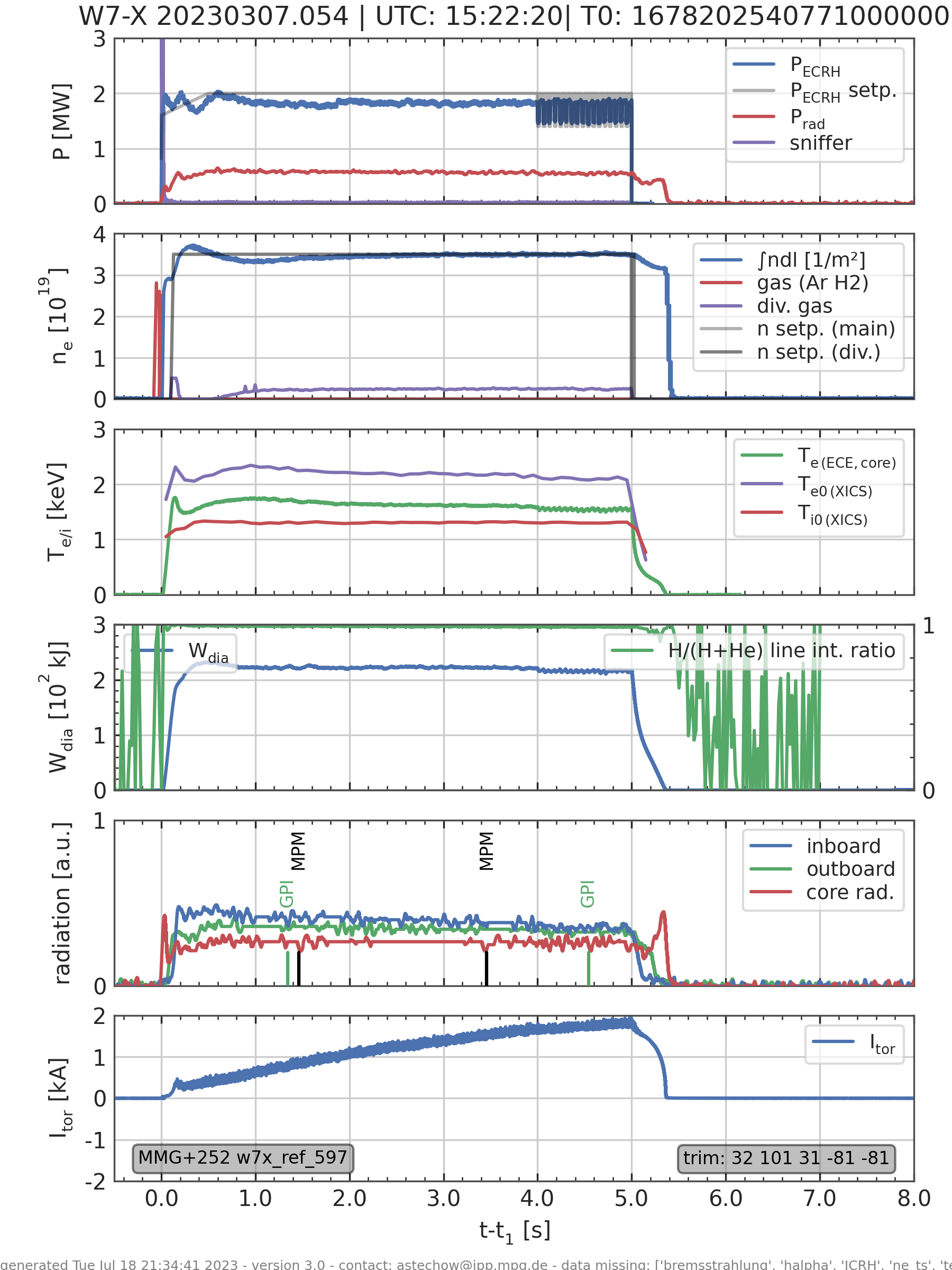 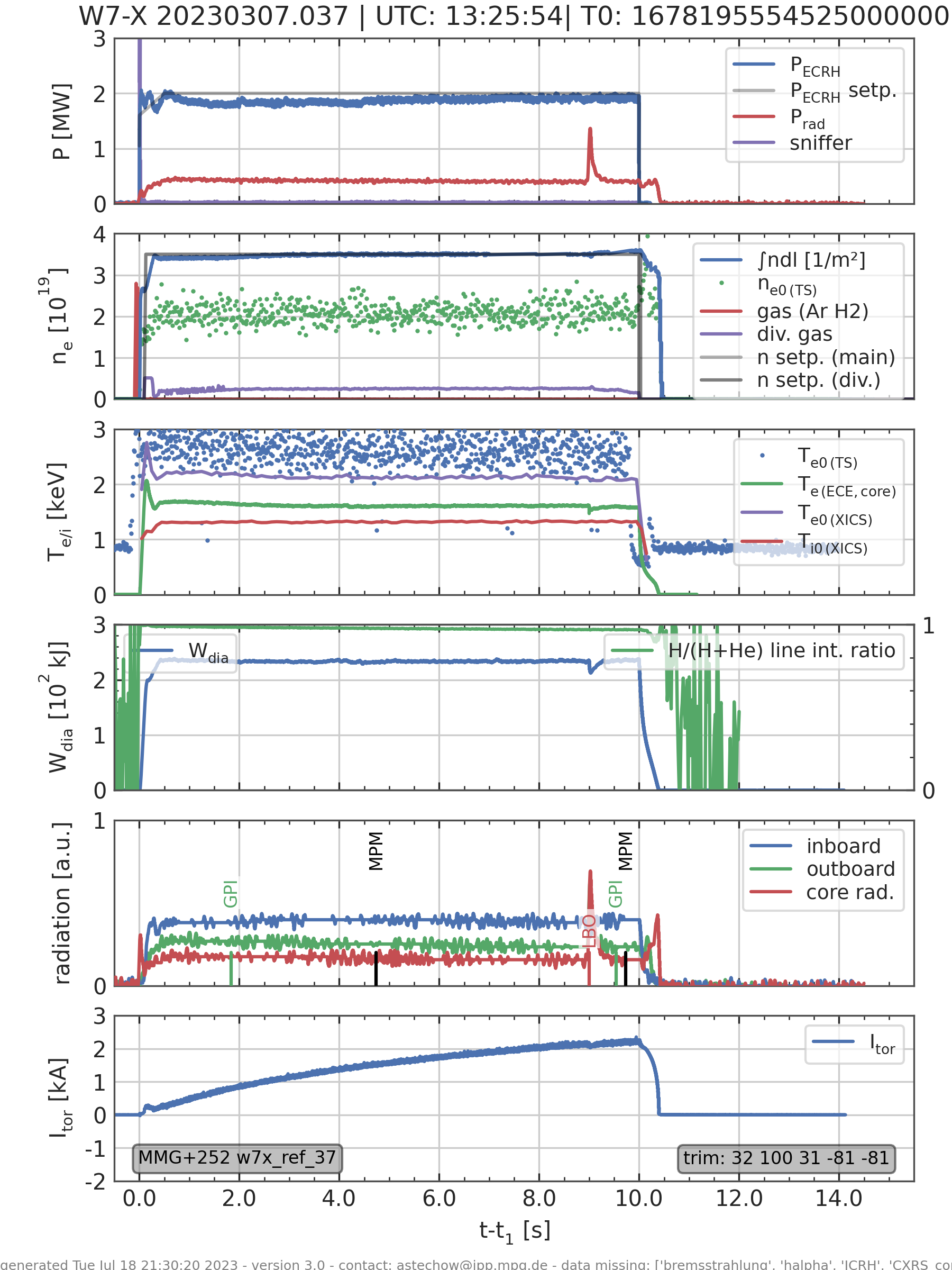 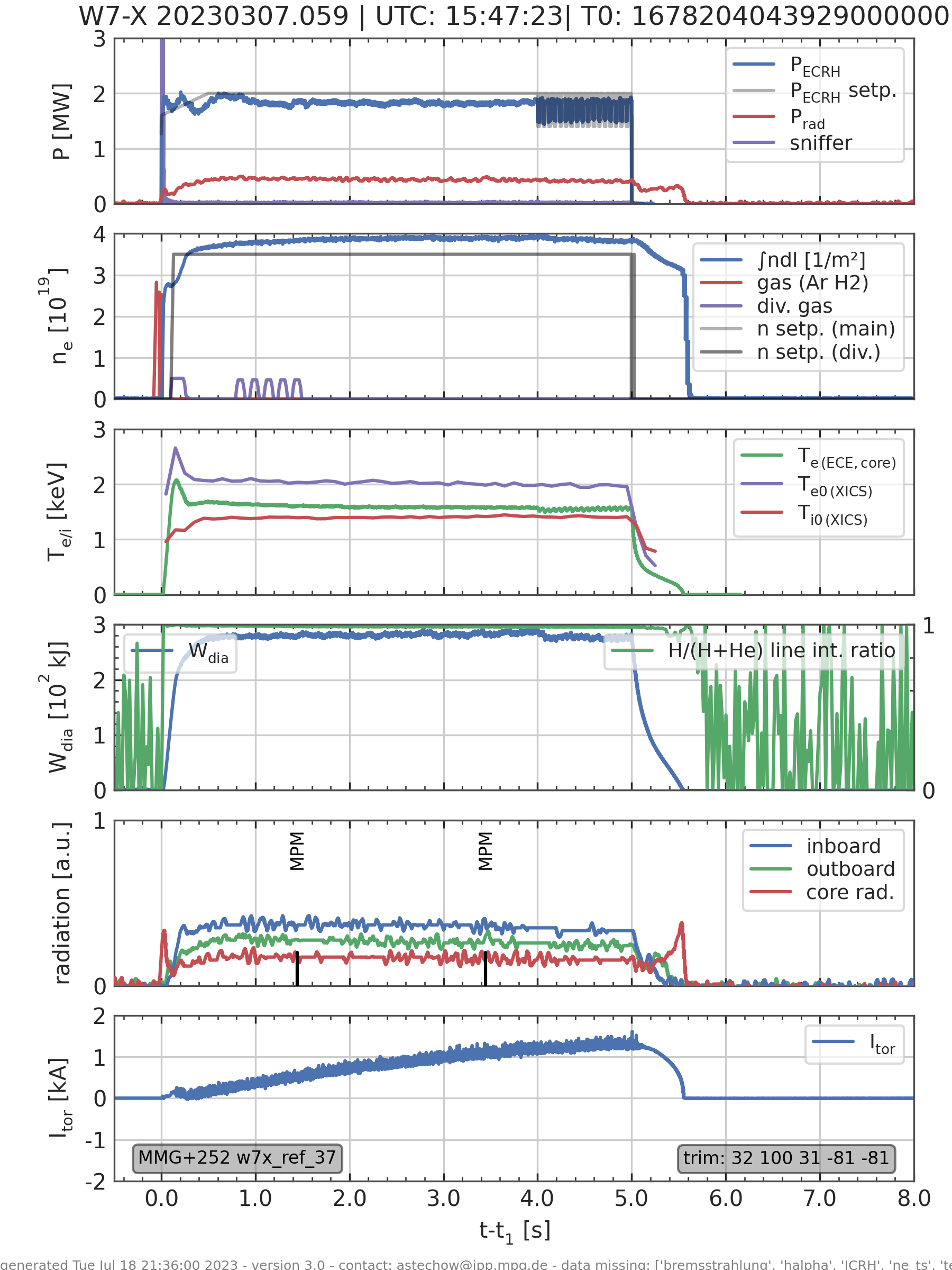 280kJ
230kJ
240kJ
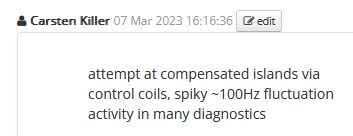 quiet
quiet
bursts
Max-Planck-Institut für Plasmaphysik | Author Name | Date
Short title goes here
5
limited configurations have worse density control  compare programs with higher density (~5e19)
Icc=--2500A
Icc=--1100A
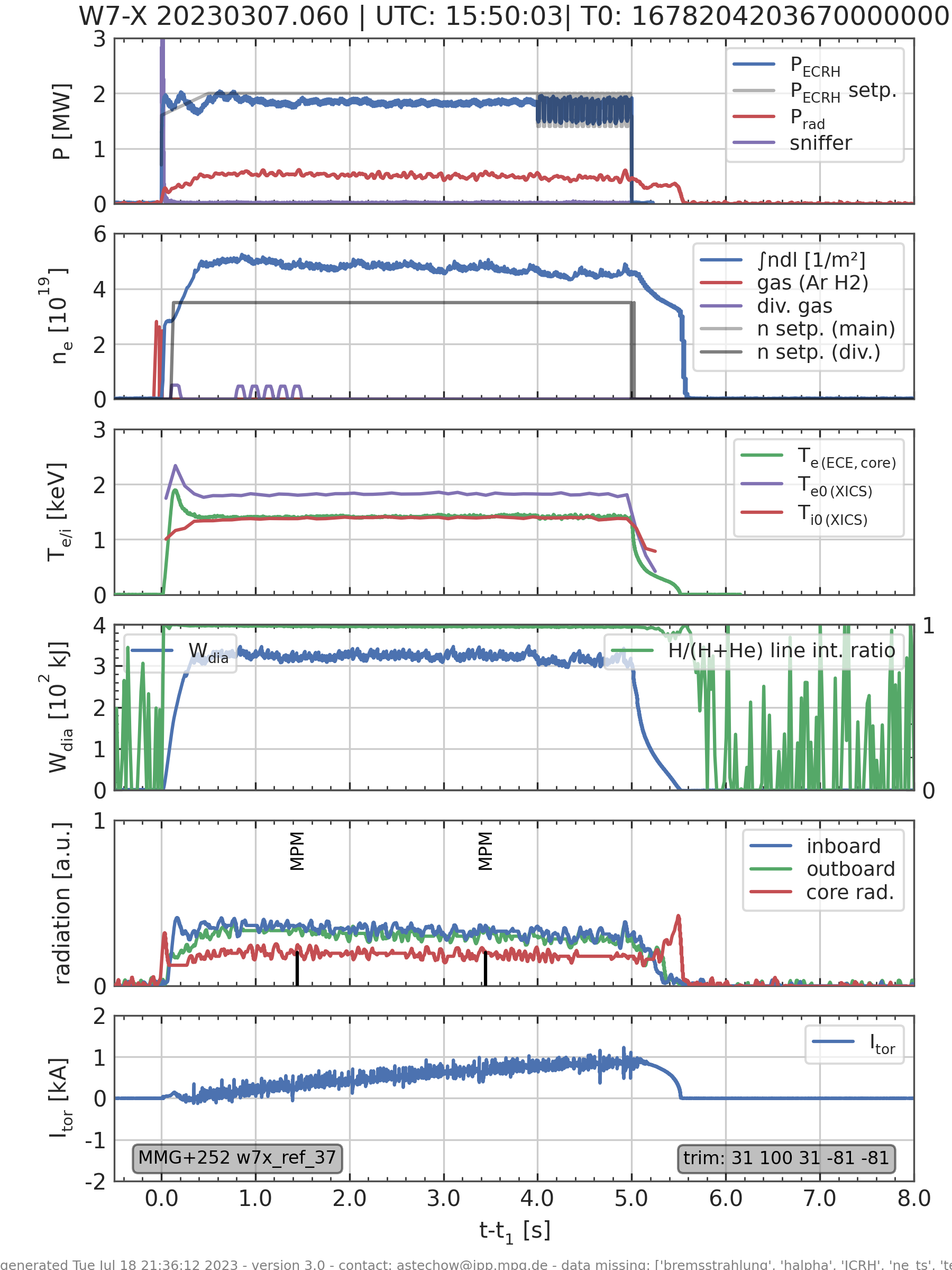 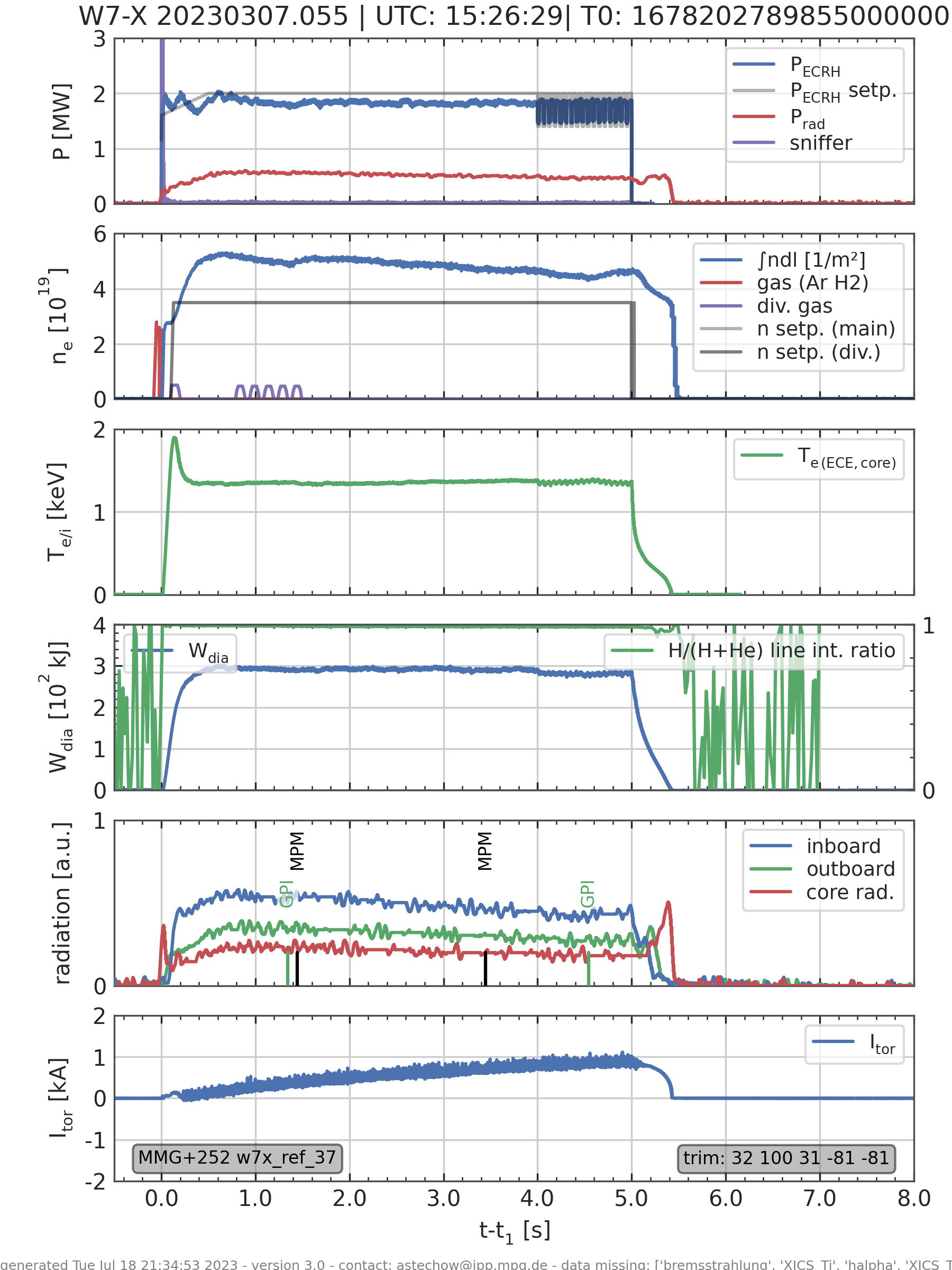 290kJ
320kJ
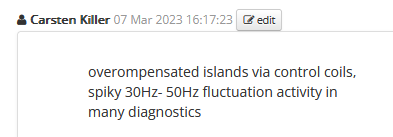 massive bursts
bursts
Max-Planck-Institut für Plasmaphysik | Author Name | Date
Short title goes here
6
bursty mode activity in MMG000 with Icc=--2500A is quite similar to FMM002
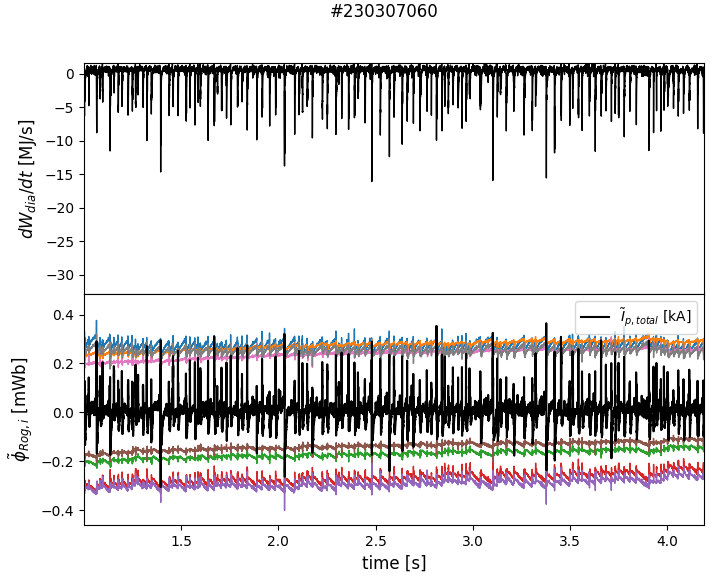 intermittent bursts with repetition of some 10Hz
associated with fast drops / “crashes” of Wdia
strong signature in magnetic (and many other) diagnostics
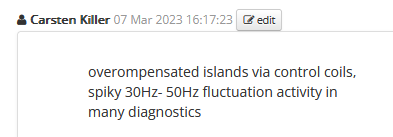 [D Cipciar]
Max-Planck-Institut für Plasmaphysik | Author Name | Date
Short title goes here
7
close-up view of one burst event
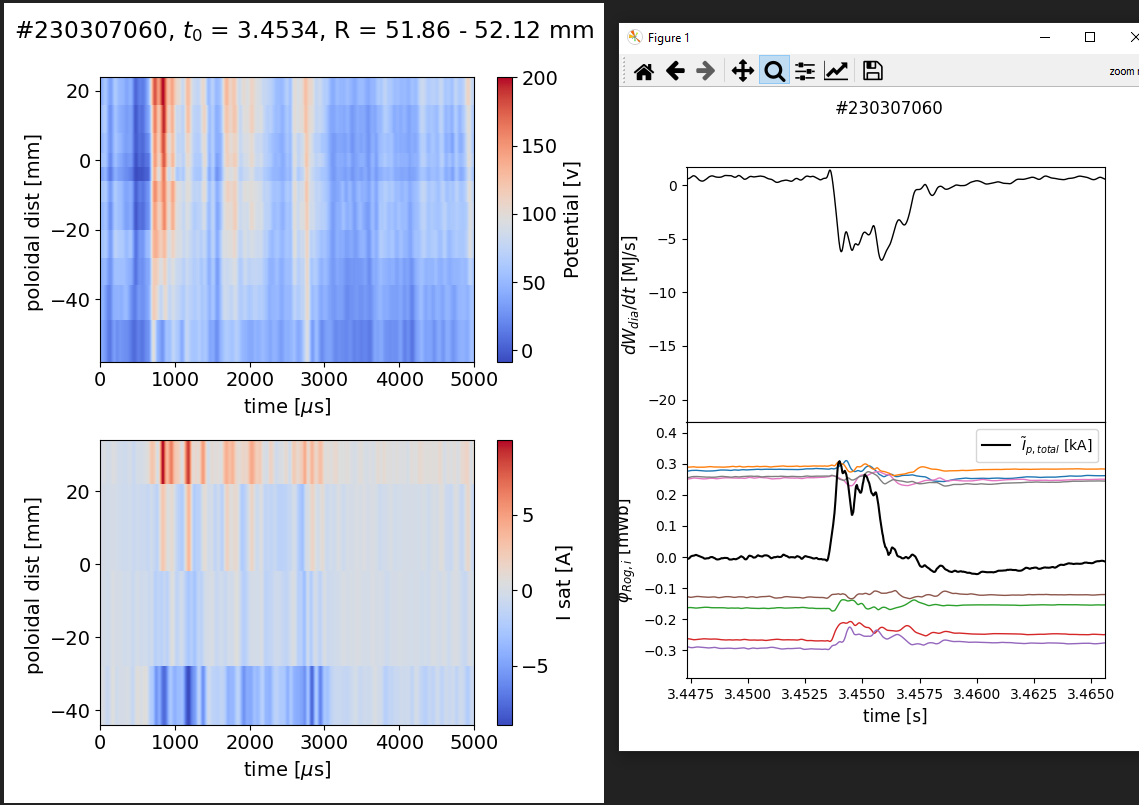 MPM poloidal array of Vf probes
extremely high positive Vf associated to Wdia loss
temporal substructure of event
poloidal gradient of event
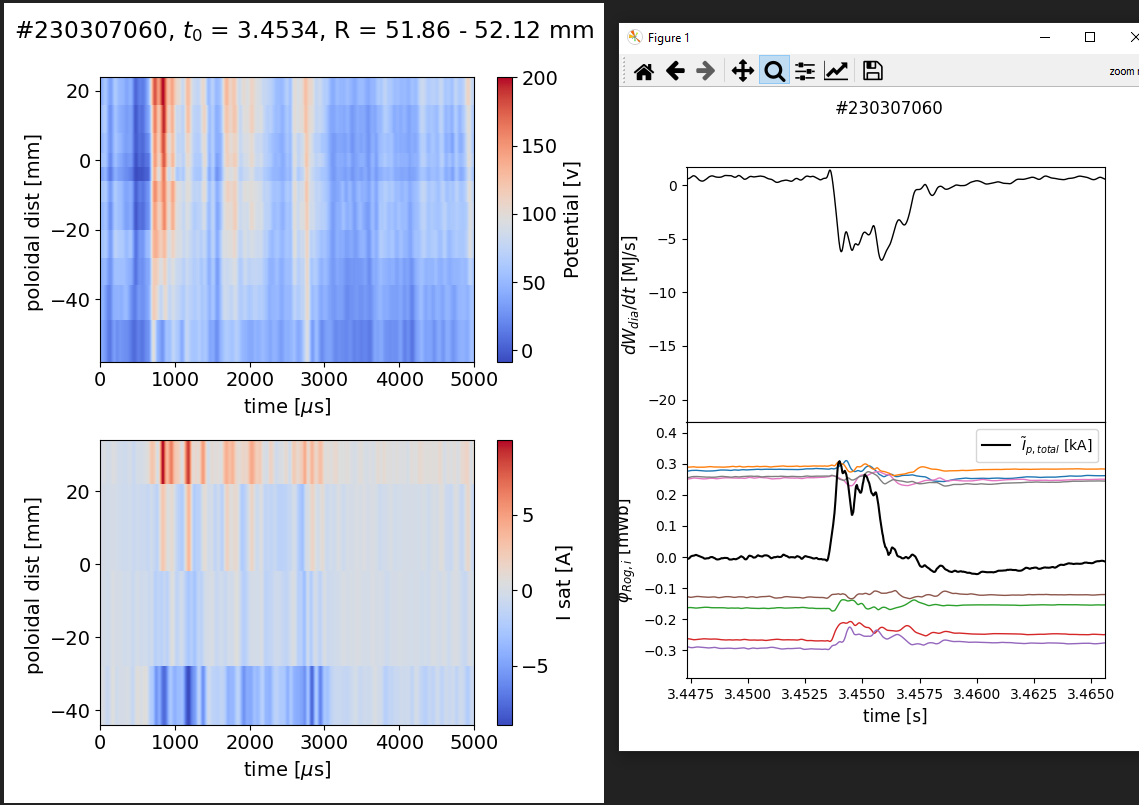 [D Cipciar]
Max-Planck-Institut für Plasmaphysik | Author Name | Date
Short title goes here
8
side remark on weirdness regarding density control
these two programs were run with completely identical settings, except for control coils
Icc=++1500A 
(divertor configuration)
Icc=--1100A
(limited configuration)
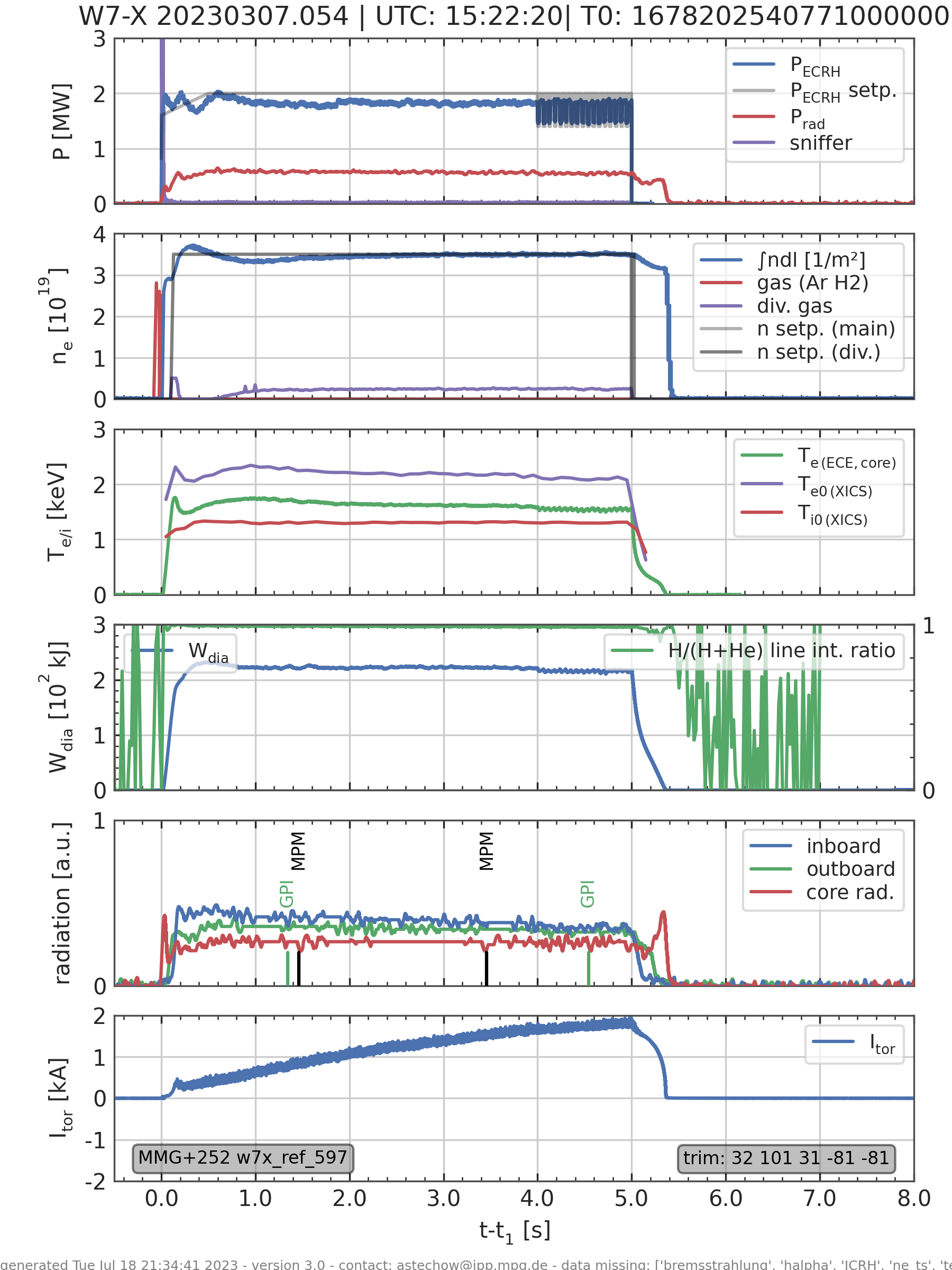 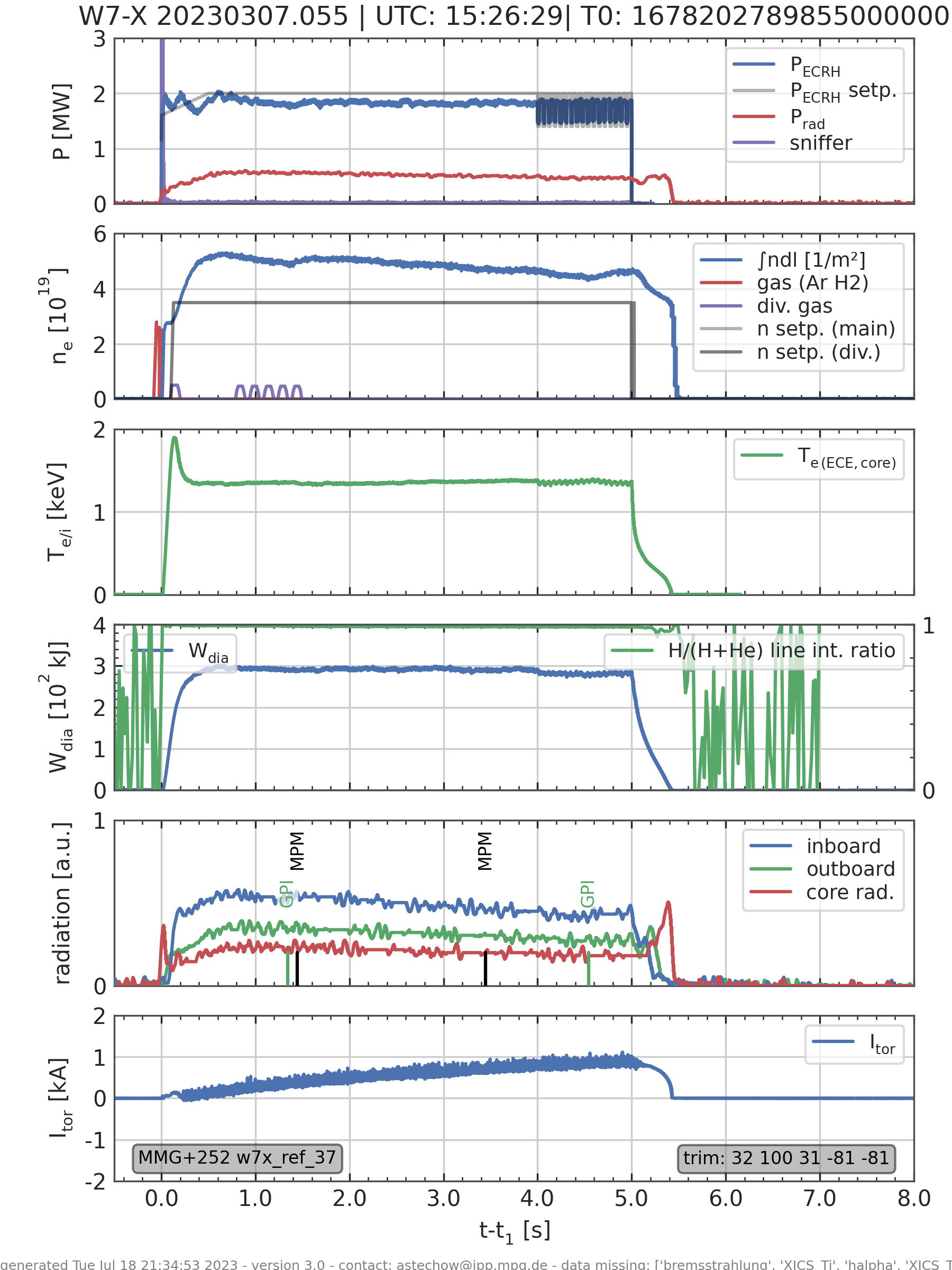 (this is just He beam, no effect on general plasma)
good density control
density overshoots and stays high without fueling
density control strongly depends edge topology!
Max-Planck-Institut für Plasmaphysik | Author Name | Date
Short title goes here
9
MMG000 with increased island size (Icc=++1500A)
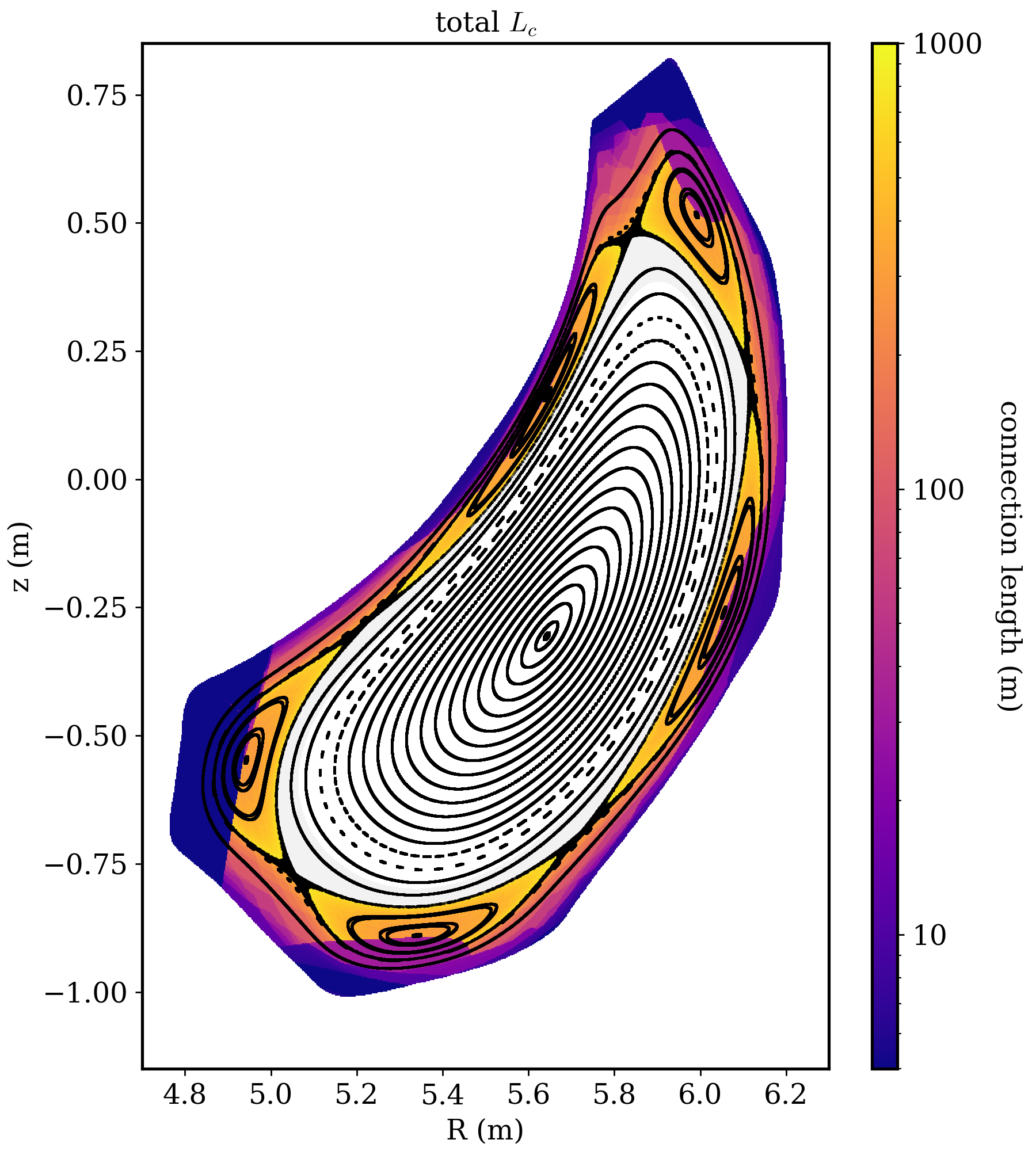 regular island divertor configuration
interesting SOL physics: potential maps and poloidal Te gradients from MPM probes
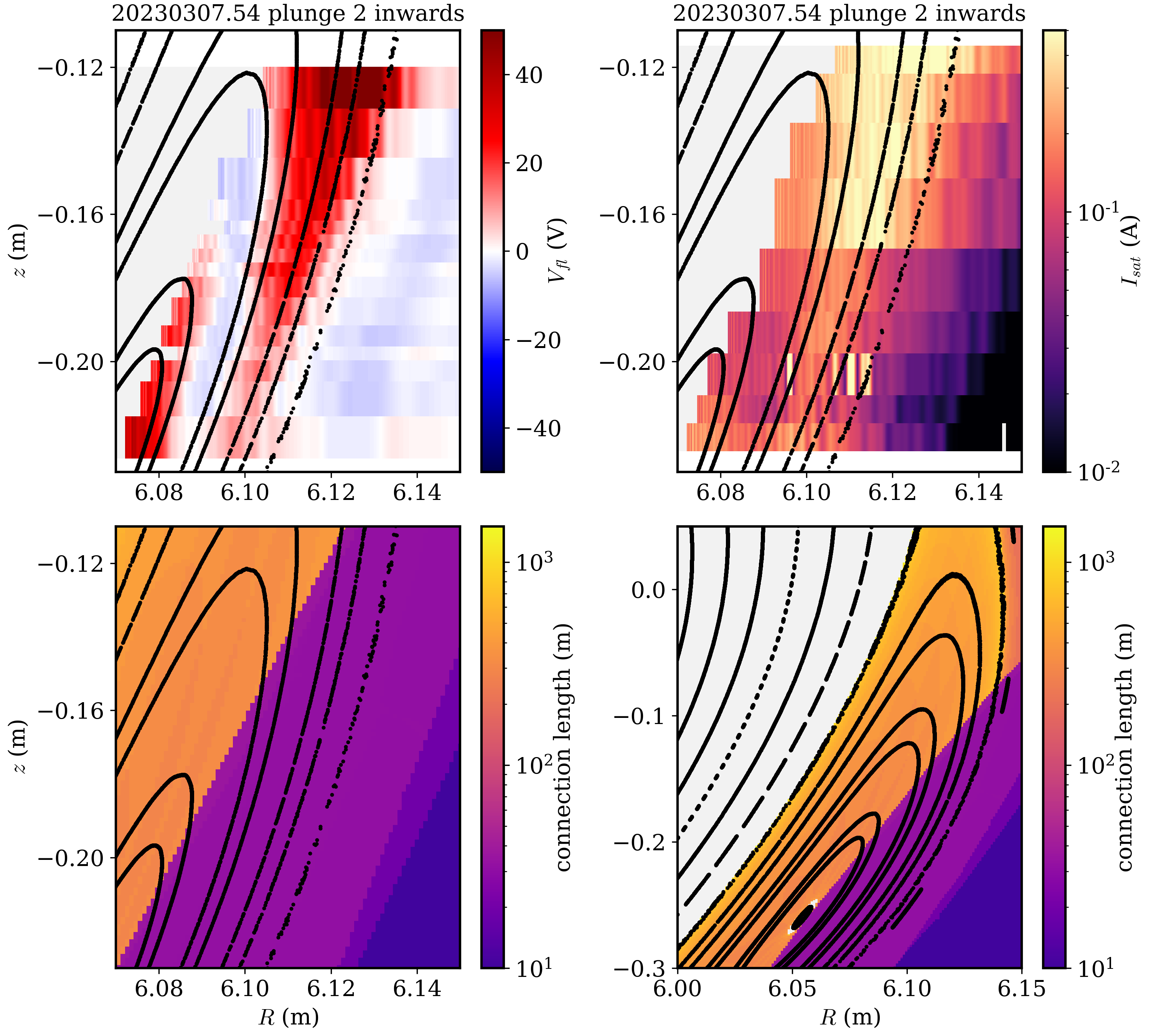 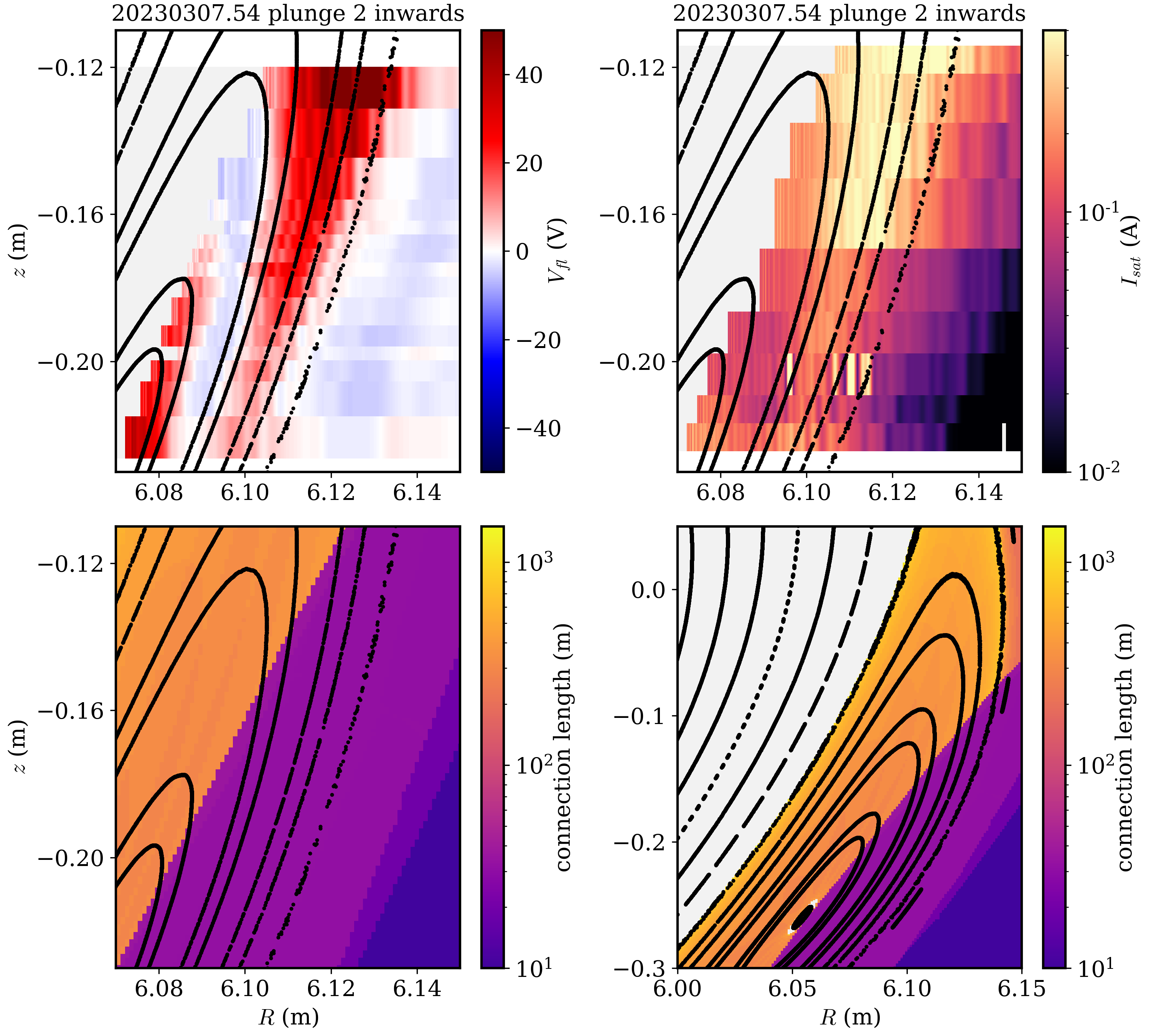 MMG000+2520
Icc=+1500A
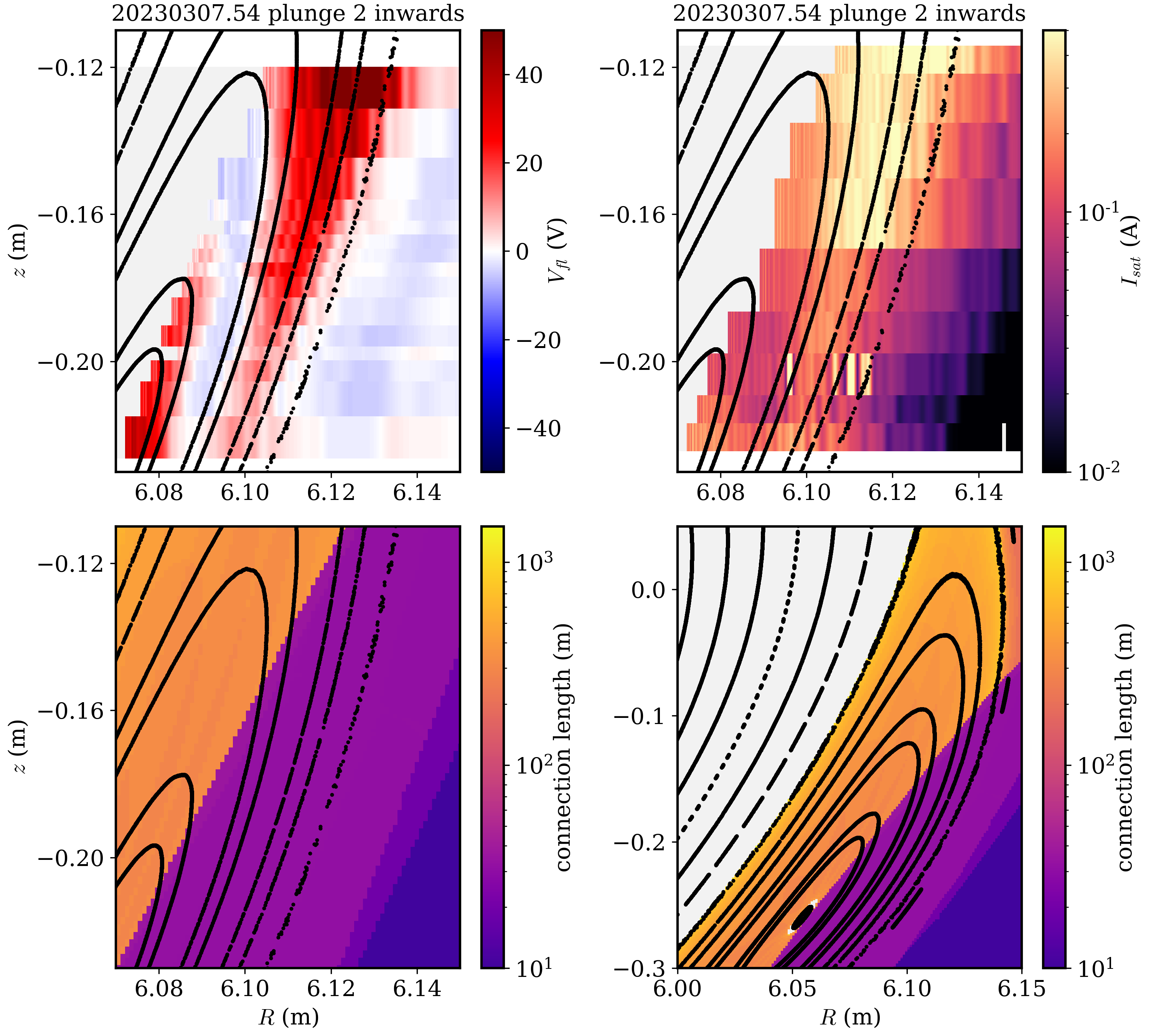 [Killer EPS2023/PSI2024]
Max-Planck-Institut für Plasmaphysik | Author Name | Date
Short title goes here
10
Summary
MMG configuration was run in OP2.1 in limited configurations with 5/5 islands inside LCFS
similar phenomenology to FMM: increased Wdia and strong intermittent bursty mode activity (Wdia crashes)
confinement improvement and crash intensity depend on detailed island geometry (via control coils)
 for the first time it has been shown that the “FMM phenomena” are not restricted to that configuration but appear also in other settings with 5/5 islands being inside the LCFS

more difficult density control in limited configurations
To do: 
check IR loads (transition from divertor to limited configuration)
check beta effects for reconstruction (MMG is more susceptible to beta effects) 
assess role of iota offset by coil deformation in MMG (not known for this configuration)
Max-Planck-Institut für Plasmaphysik | Author Name | Date
Short title goes here
11